SB Alert Registration
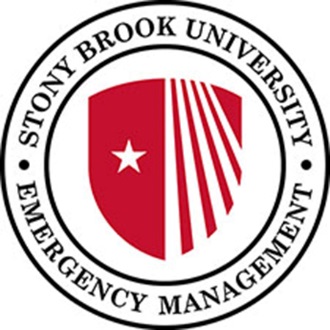 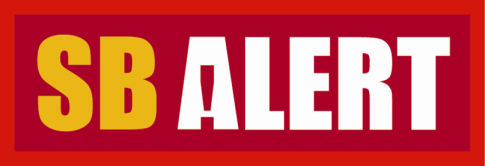 SB Alert Registration
Enter your Stony Brook ID #
SB Alert Registration
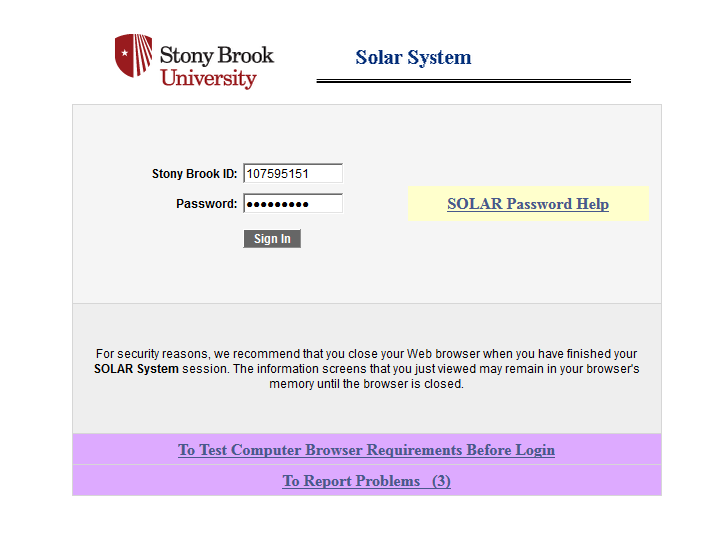 Enter your Solar Password
SB Alert Registration
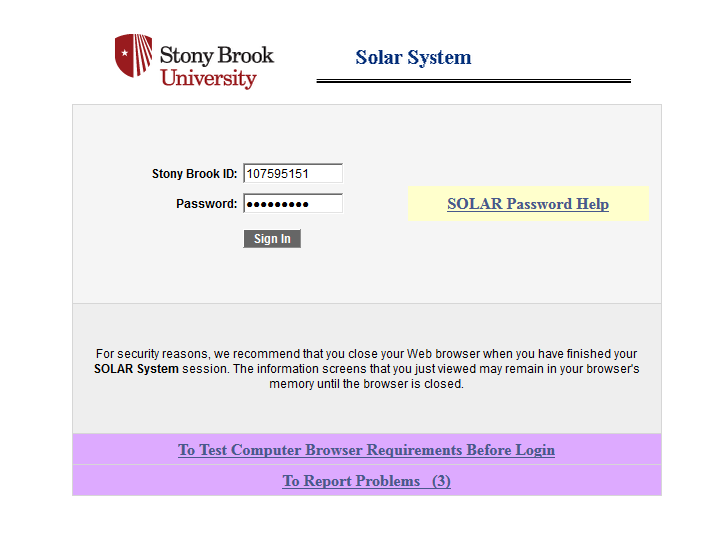 Click on Sign In to Log in to SBU Solar
SB Alert Registration
Click on SB Alert - Registration
SB Alert Registration
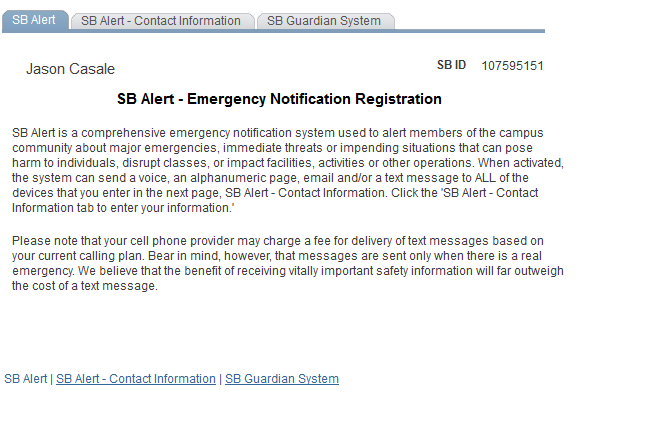 YOUR NAME
YOUR ID
Click on SB Alert – Contact Information to enter your information
SB Alert Registration
YOUR NAME
YOUR ID
YOUR First.Last@stonybrook.edu
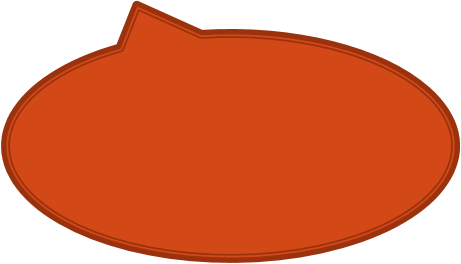 Choose an Email
SB Alert Registration
YOUR ID
YOUR NAME
YOUR First.Last@stonybrook.edu
Enter your e-mail address
To enter a second e-mail address, click the plus symbol and enter information.
SB Alert Registration
Click the down arrow and select a phone type. You can choose a campus, primary cell and home, secondary home and cell phone numbers.
NOTE: This is for voice messages only.
SB Alert Registration
Enter your telephone number using the given format.
To enter multiple numbers click the plus symbol and enter information.
SB Alert Registration
NOTE: This is for text messaging only.
Choose Device Type by selecting the down arrow. Choose from Mobile 1, 2 or 3
SB Alert Registration
Enter your phone number in format given.
To enter multiple numbers click the plus symbol and enter information.
Click Save to save your information and complete your registration for SB Alert.
SB Alert Registration
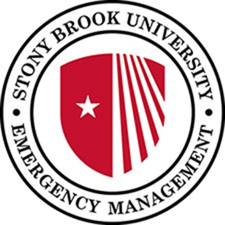 Emergency_Operations_Center@stonybrook.edu